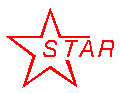 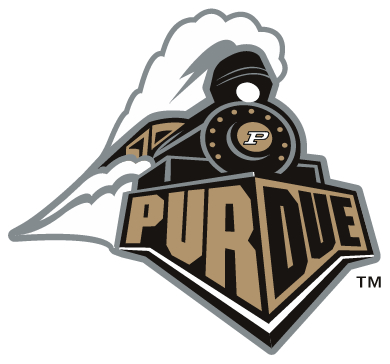 Measurement of Charge Asymmetry Correlations in Heavy Ion Collisions
Quan Wang, Purdue
For STAR Collaboration
11/4/2010
DNP 2010
1
Outline
Motivation : Chiral Magnetic Effect
Charge Asymmetry Observables
Results
Summary
11/4/2010
DNP 2010
2
Motivation
Chiral Magnetic Effect:
 LPV + large magnetic field
charge separation along the   system angular momentum.
Kharzeev et al. NPA 803 (2008) 227
11/4/2010
DNP 2010
3
Chiral Magnetic Effect (CME)
+2/3
+2/3
R
L
u
u
R
Color Field
-1/3
-1/3
L
R
R
d
d
Charge Separation
B Field
11/4/2010
DNP 2010
4
Charge Asymmetry Observables
UP
LPV effects in UD. LR is null-reference.
LPV expectations: 
 A+UD  and A-UD are anti-correlated
 ‹A+A-›UD < ‹A+A-›LR
 Additional dynamical fluctuation broadens A±UD distributions
 ‹A±2›UD > ‹A±2›LR
RIGHT
LEFT
EP
DOWN
11/4/2010
DNP 2010
5
d‹A2›
In peripheral, both d‹A2›UD and d‹A2›LR are positive.
Like-sign pairs more likely in same direction. (small-angle correlation)
In central, both negative.
Like-sign pair more likely back-to-back.
Small-angle same-sign correlation is stronger in UD than LR.
STAR preliminary
11/4/2010
DNP 2010
6
‹A+A-›
Both ‹A+A-›UD and ‹A+A-›LR are large and positive.
Positive and negative charge particles are strongly correlated.
Small-angle opposite-sign correlation is stronger in UD than LR.
STAR preliminary
11/4/2010
DNP 2010
7
UD-LR
d‹A2›UD > d‹A2›LR 
Same-sign broadening in UD is larger than LR, consistent with LPV expectation.
However, same-sign are preferentially back-to-back.
STAR preliminary
‹A+A-›UD > ‹A+A-›LR > 0
Opposite-sign are more strongly emitted in the same direction in UD than LR, which is inconsistent with LPV expectation
Similar centrality dep.
11/4/2010
DNP 2010
8
Summary
Dynamical charge asymmetry correlations are presented.
Same-sign (d‹A2›):
more small-angle correlation in peripheral.
more back-to-back in mid-central to central.
broadening more strongly in UD than LR.
Opposite-sign (‹A+A-›):
always in the same direction.
More strongly in UD than LR.
Same-sign measurements COULD BE consistent with LPV expectation, while the opposite-sign measurements are inconsistent with LPV expectation. More experimental as well as theoretical works are needed to further investigate the underlying physics.
11/4/2010
DNP 2010
9
Analysis Details
Data set:
AuAu 2004 MinBias 200GeV (20M events)
Standard STAR event and track cuts
To avoid self-correlation effect:
EP: η<0; Asym η>0
EP: η>0; Asym η<0
η<0
η>0
11/4/2010
DNP 2010
10
‹A2›, ‹A+A-› and Stat. Fluc.
STAR preliminary
STAR preliminary
f
Statistic fluctuation and detector effect, Dashed line.
Stat. Fluc. Shows only in ‹A2›, and is larger then ‹A2›
Random Flip
TPC
f+p
11/4/2010
DNP 2010
11
Summary of d‹A2› and ‹A+A-›
STAR preliminary
In peripheral, particles are preferentially in same direction, regardless same-sign or opposite-sign charges.
In mid-central to central,  opposite-sign prefer in the same direction, but same-sign prefer back-to-back.
11/4/2010
DNP 2010
12
LR-UD Compared to 3-point Correlator
UD-LR: infinite number of harmonic terms.
D‹A2›: Higher-order terms may be small.
D‹A+A-›: Higher-order terms are important.
STAR preliminary
11/4/2010
DNP 2010
13